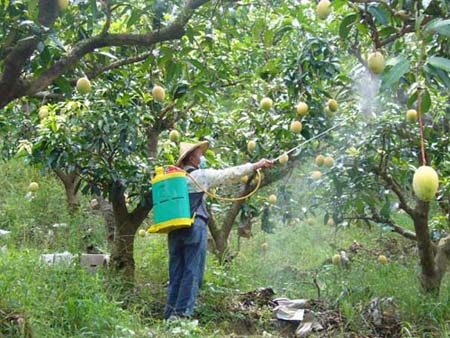 Pesticide use
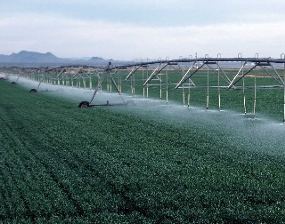 Intensive farming
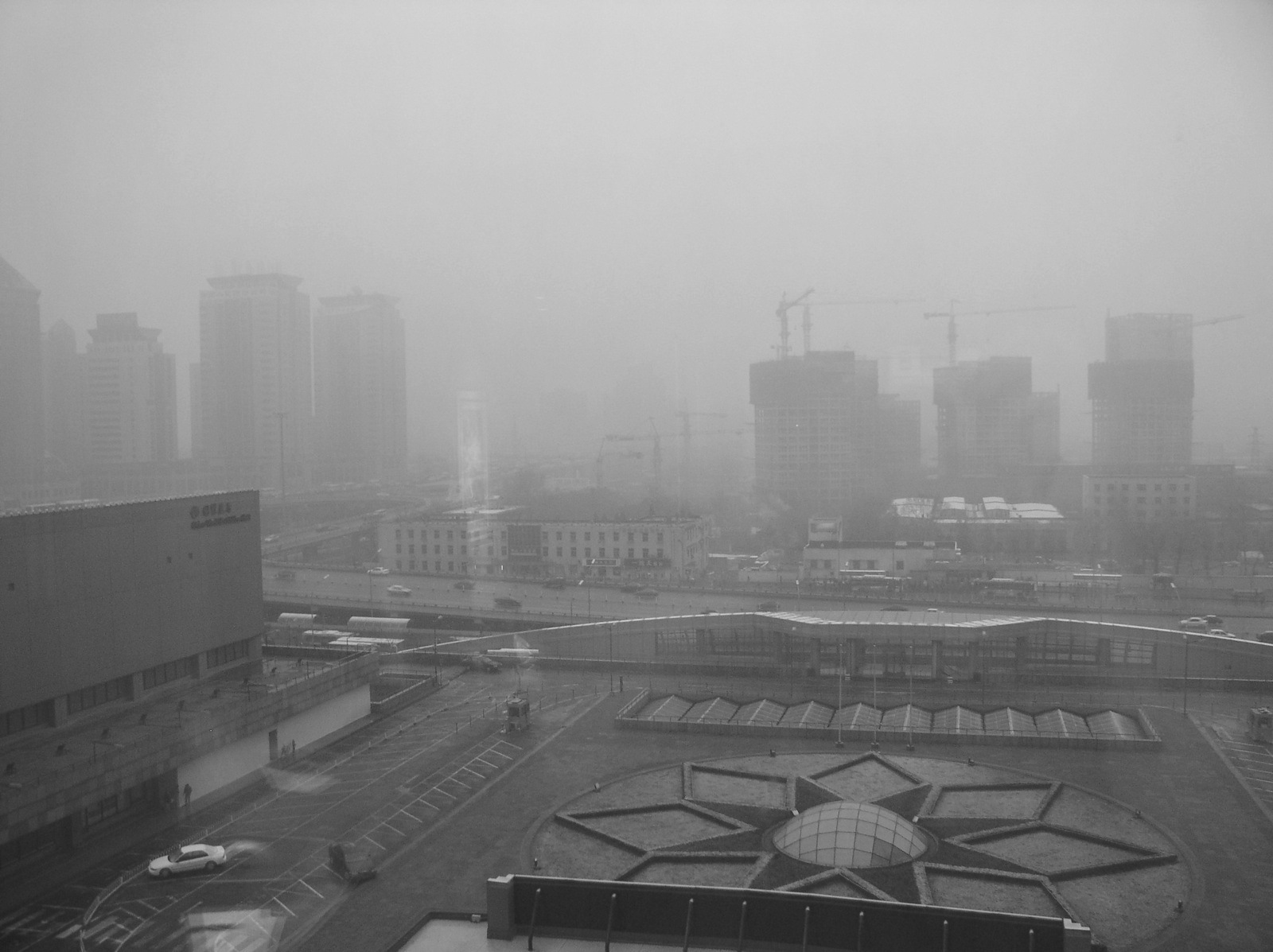 Air pollution in Beijing
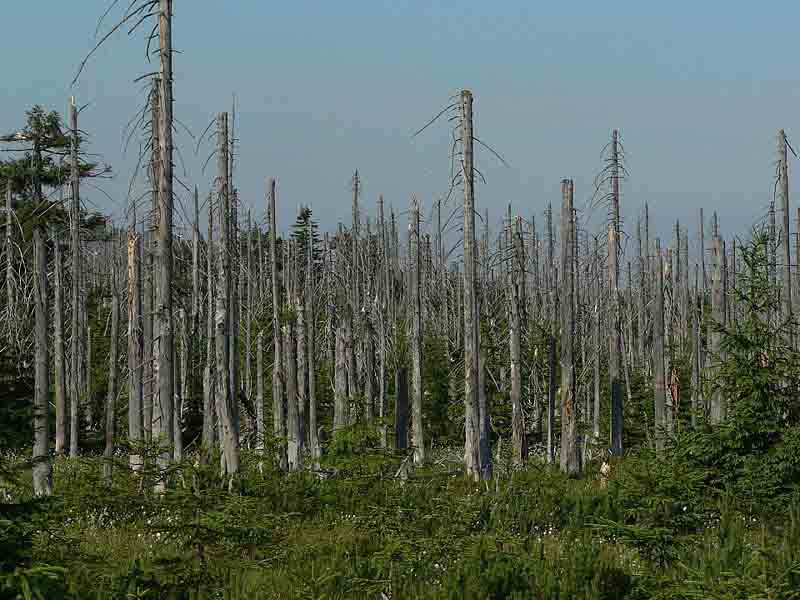 Acid rain devastation
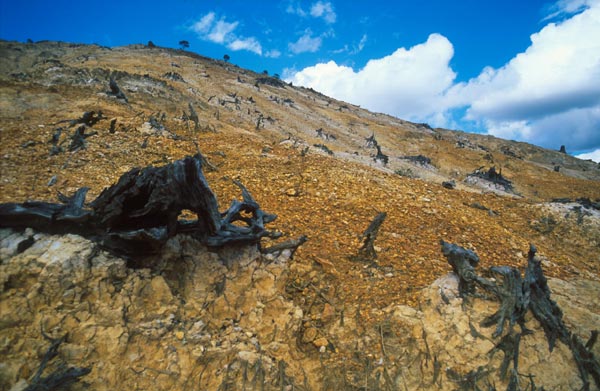 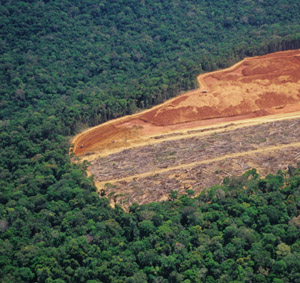 Deforestation
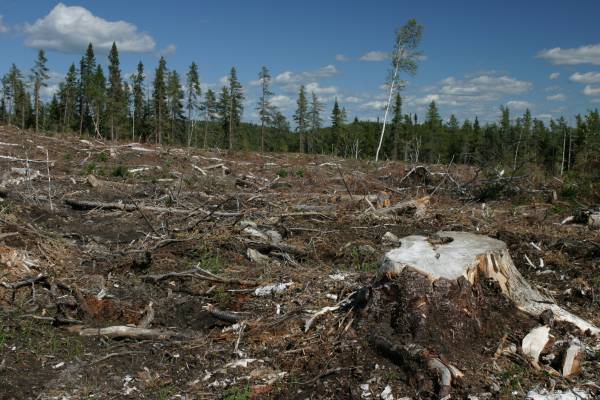 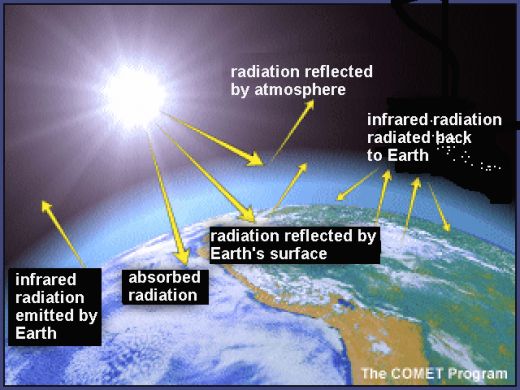 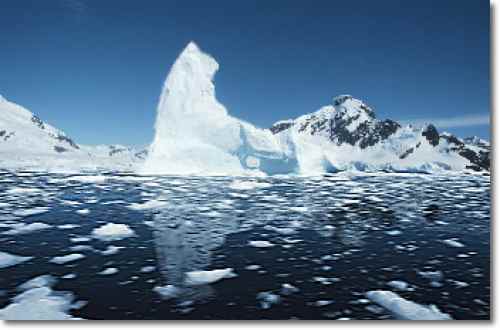 Global warming
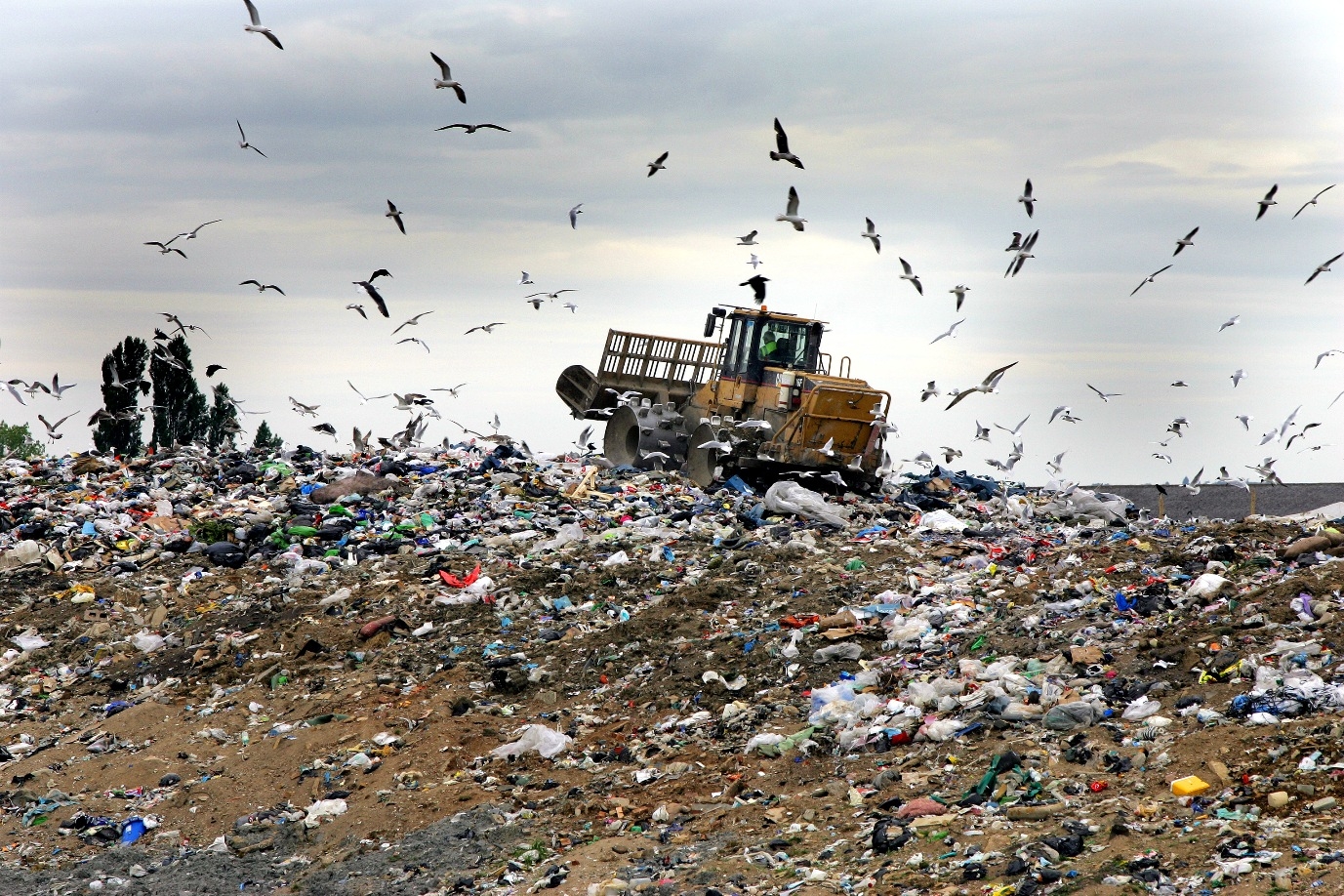 Waste
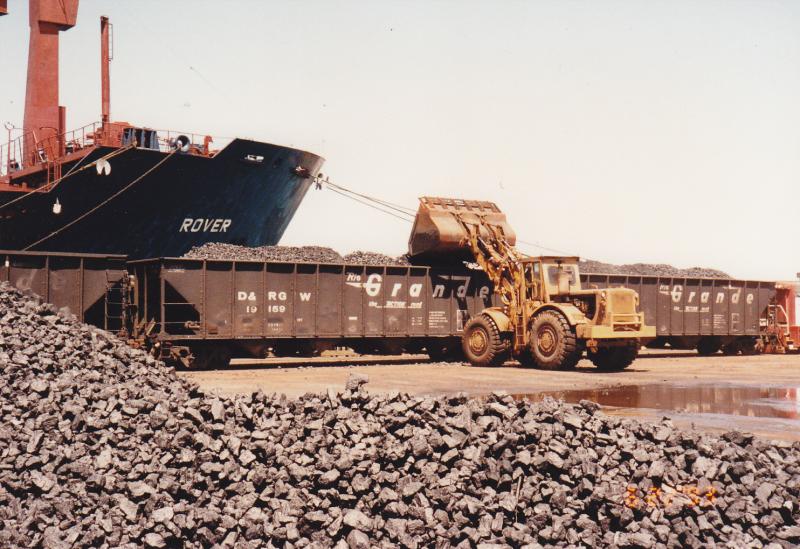 Use of raw materials
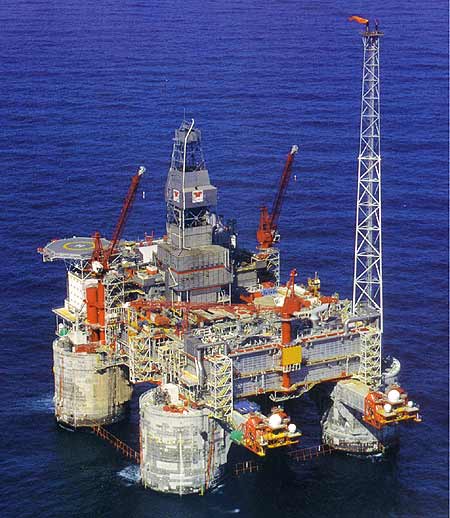 Use of non-renewable resources
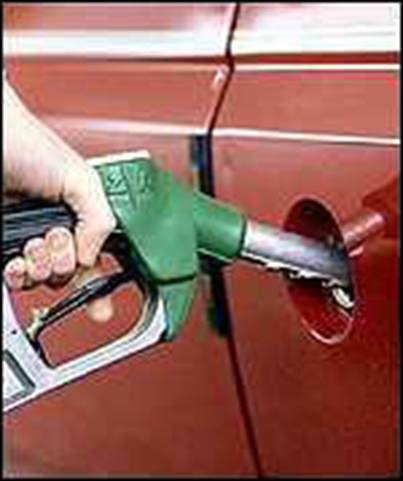